Ондық бөлшектерді қосу, азайту және көбейту
Жол белгілері
Сабақтың мақсаты:
Ондық бөлшектерді бағандап азайту және қосу, көбейту амалдарының алгоритмін есеп шығаруда қолданасыңдар
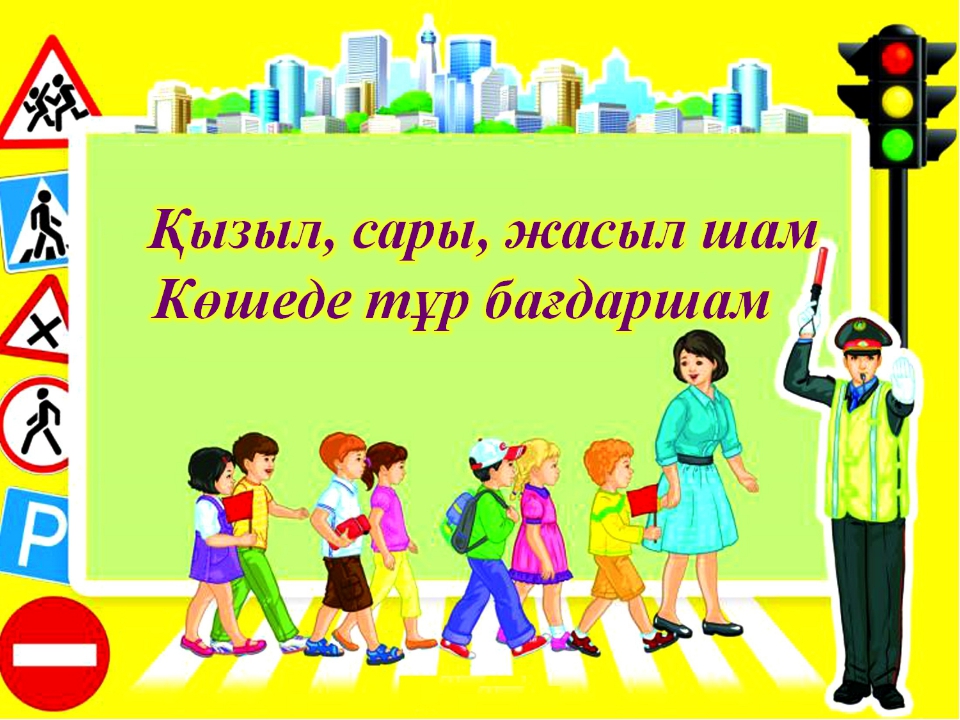 Жол ережелерін сақтау –
 қауіпсіздік кепілі!
“Бағдаршам реттеуші”
Топқа бөлу
1 топ – Қосу,
2 топ – Азайту,
3 топ – Көбейту.
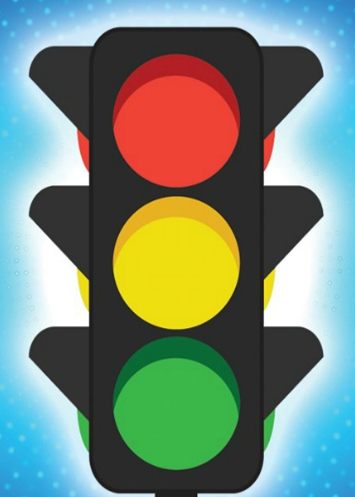 Тоқтаймыз!
Дайындаламыз!
Жүреміз!
“Жолда қауіпсіздігі”бейнеролик
“МИҒА ШАБУЫЛ”
“Автобустық аялдамасы” әдісі
Сергіту сәті
ЖЕКе жұмыс: бос орынды толтыр
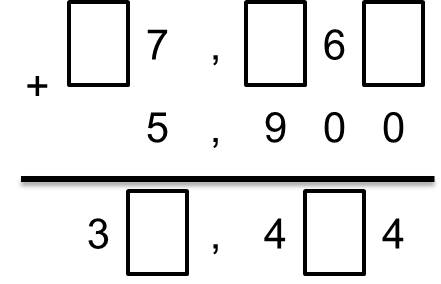 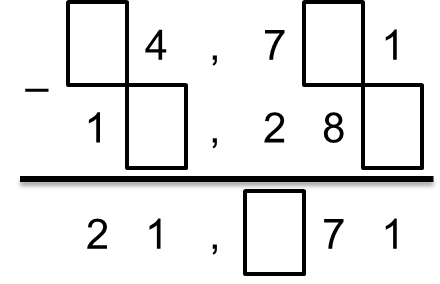 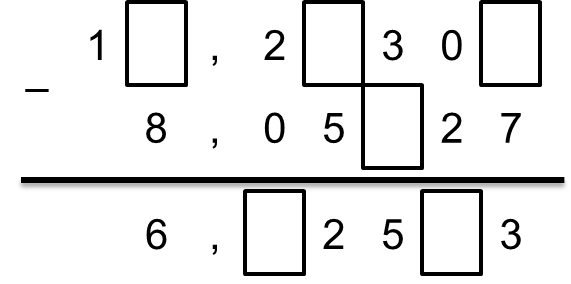 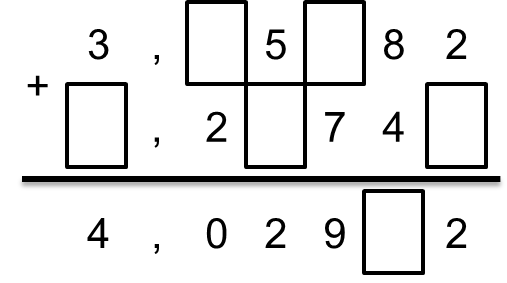 Өзіңді тексер
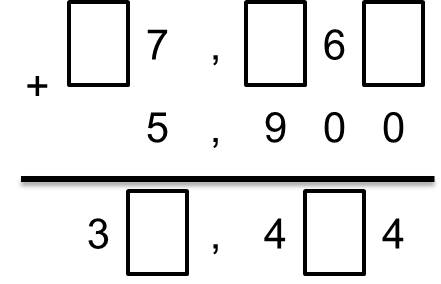 2
4
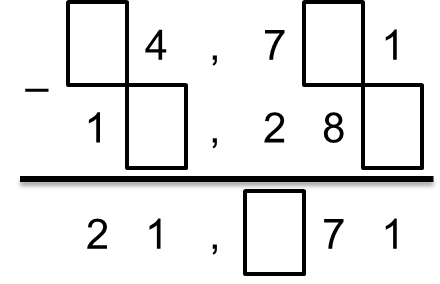 3
5
5
3
0
3
6
4
7
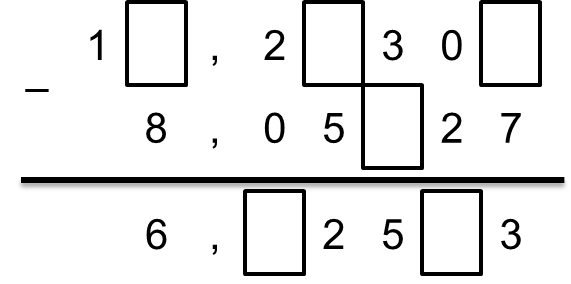 4
8
0
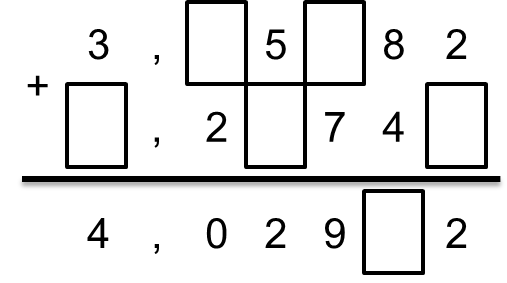 1
0
7
0
7
2
2
7
“лото” ойыны